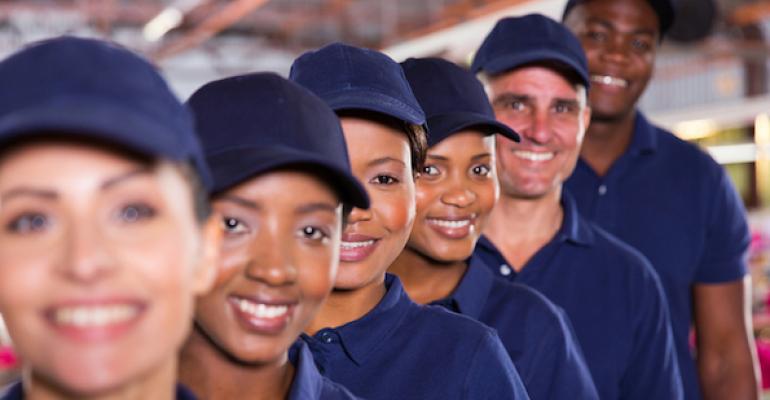 FÓRUM INTERSINDICAL SAÚDE – TRABALHO – DIREITO
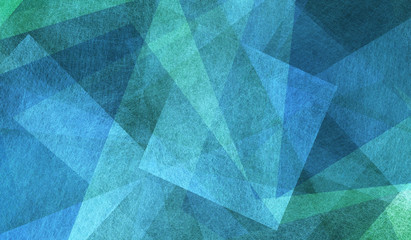 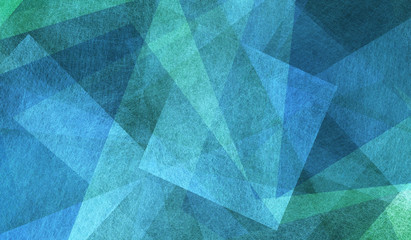 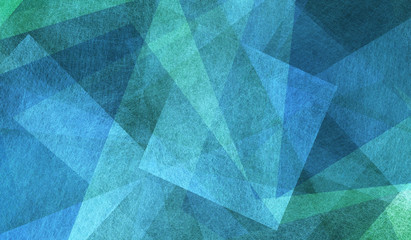 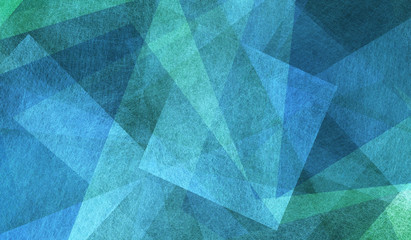 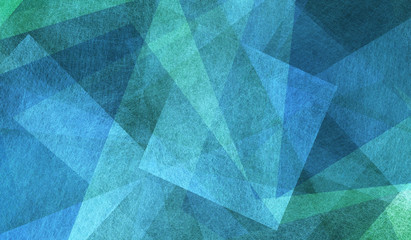 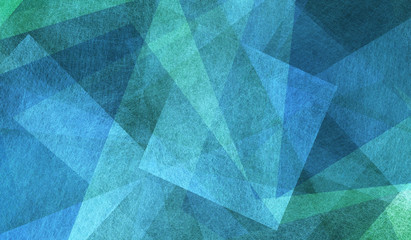 A CONSTITUCIONALIDADE BRASILEIRA E A SAÚDE DO TRABALHADOR
Cíntia Telles
Constitucionalidade e 
Inconstitucionalidade
Eu conheço essas palavras, mas o que elas querem dizer exatamente?
constituição – ato de se constituir ou de 	formar alguma coisa.
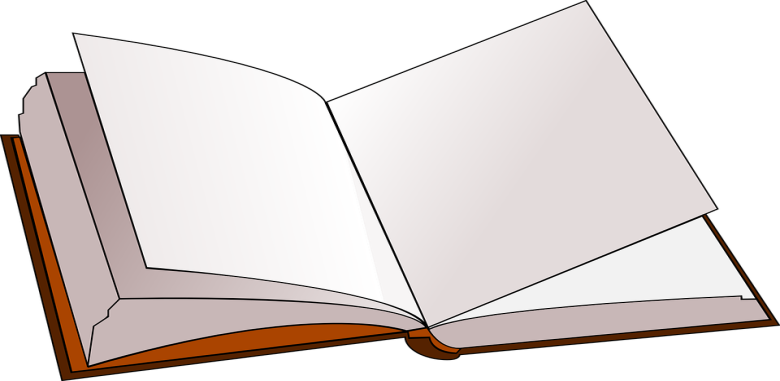 Lei que descumpre a Constituição
Lei que cumpre a Constituição
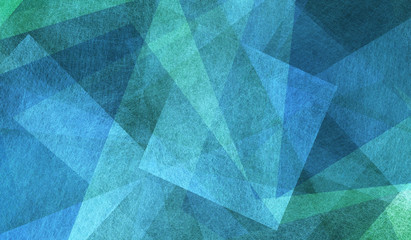 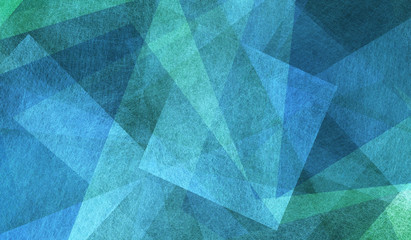 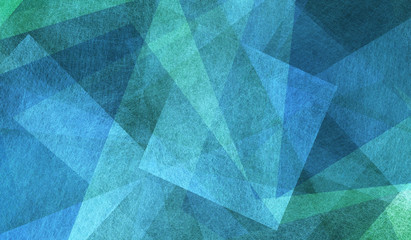 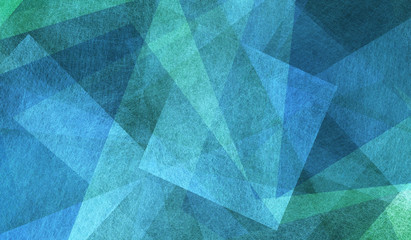 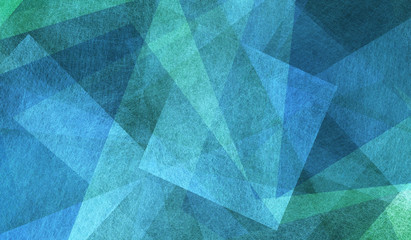 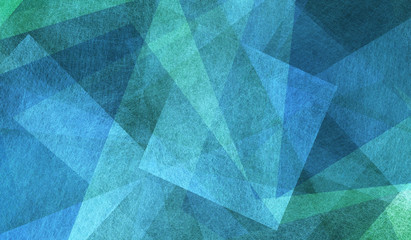 Cíntia Telles
Por que as leis devem seguir o que diz a Constituição?
Qual é o remédio?
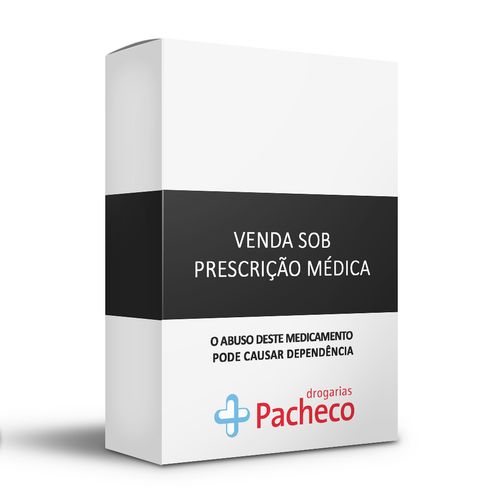 Sistema Jurídico Brasileiro
Controle 
de constitucionalidade
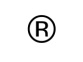 As leis ou os atos inconstitucionais adoecem o sistema.
STF
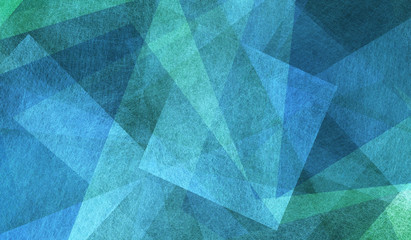 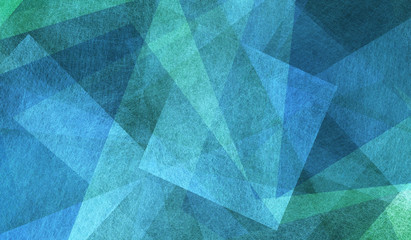 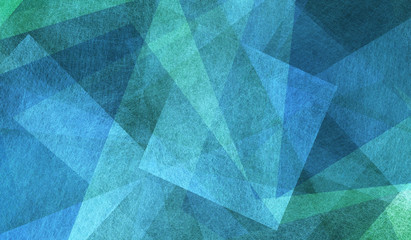 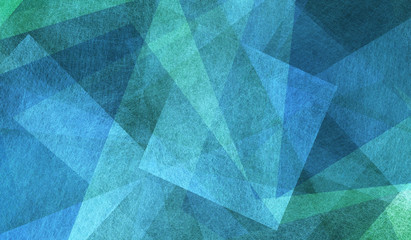 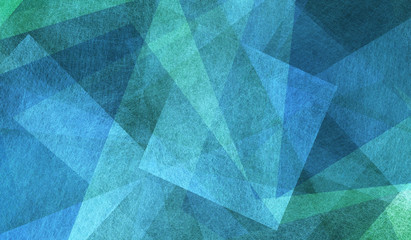 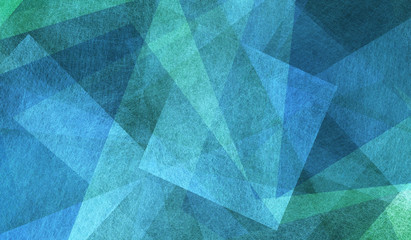 Cíntia Telles
Quais são os tipos de inconstitucionalidade?
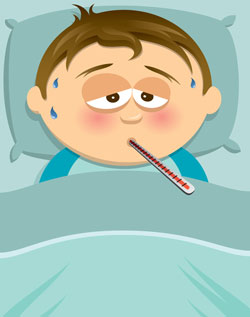 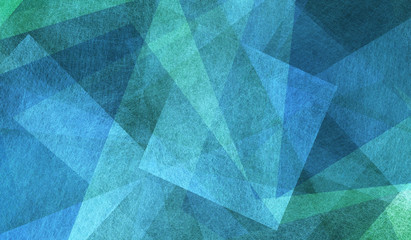 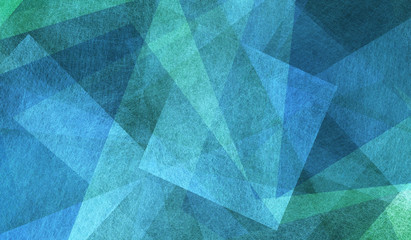 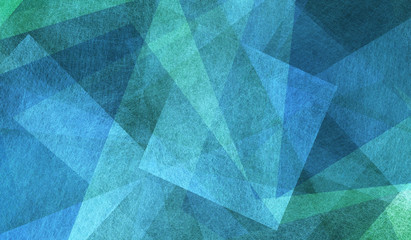 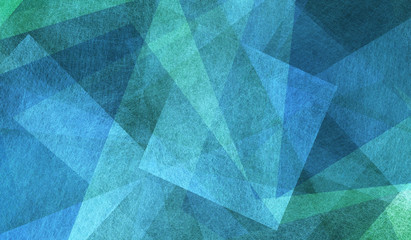 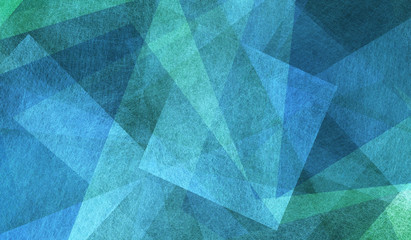 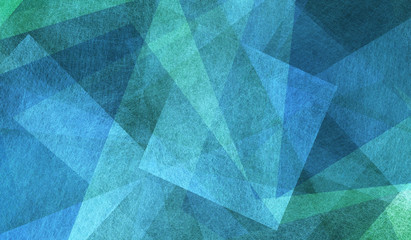 Cíntia Telles
A saúde do trabalhador é uma 
questão constitucional?
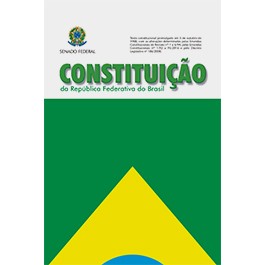 (        )  SIM 

(        )  NÃO
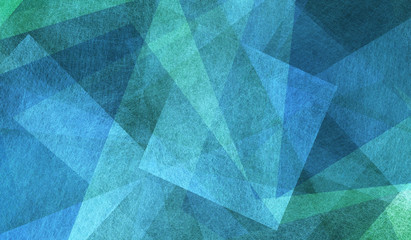 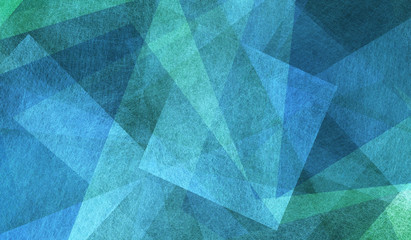 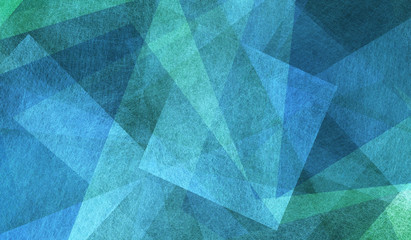 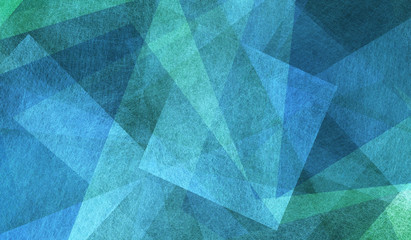 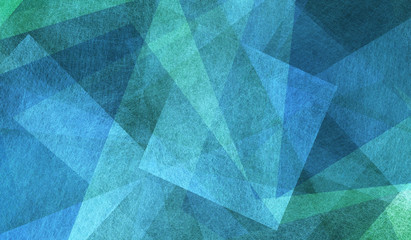 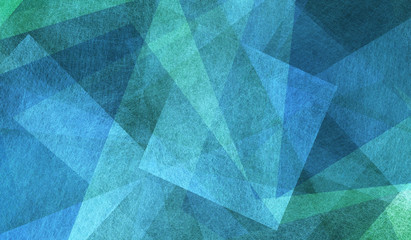 Cíntia Telles
De quem é a competência* para as questões da saúde do trabalhador?
* Material
   Legislativa
Ministério do Trabalho
Ministério da Saúde
Art. 21. Compete à União:
XXIV - organizar, manter e executar a 	 inspeção do trabalho;
Art. 200. Ao sistema único de saúde compete (...):
II - executar as ações (...) de saúde do trabalhador;
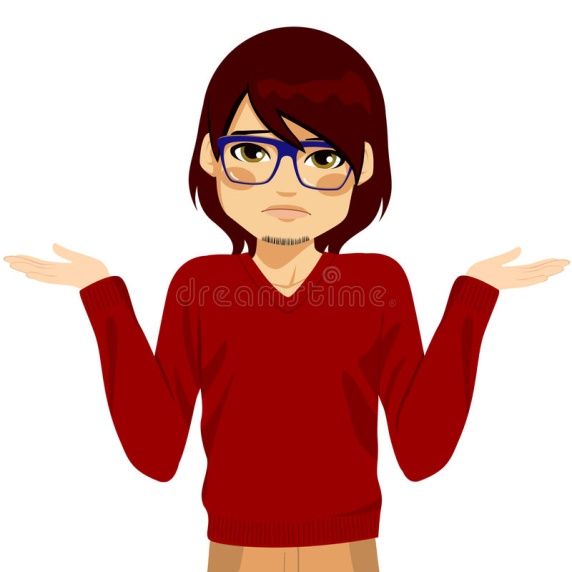 Art. 22. Compete privativamente à União 	legislar sobre:
I – direito (...) e do trabalho;
Art. 24. Compete à União, aos Estados e ao Distrito Federal legislar concorrentemente sobre:
XII – (...) defesa da saúde;
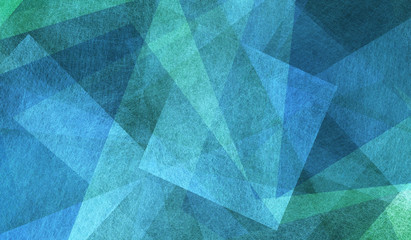 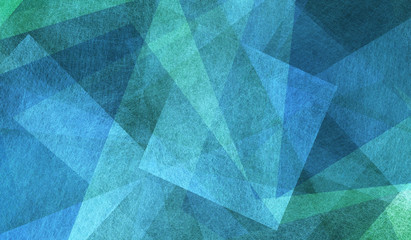 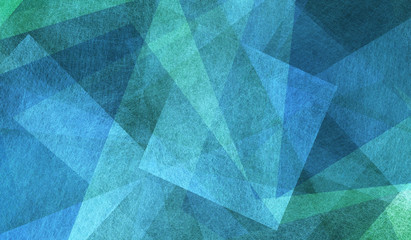 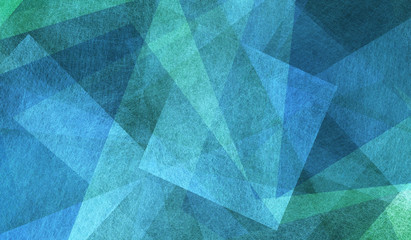 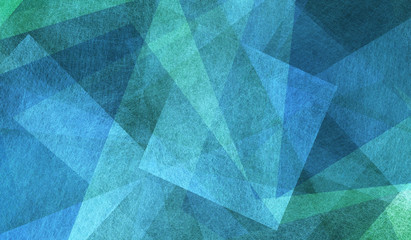 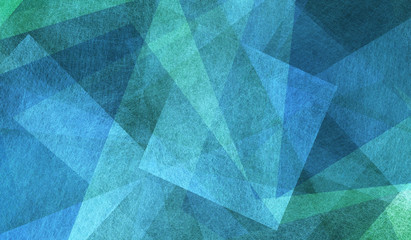 Cíntia Telles
Qual é o argumento central de cada posicionamento?
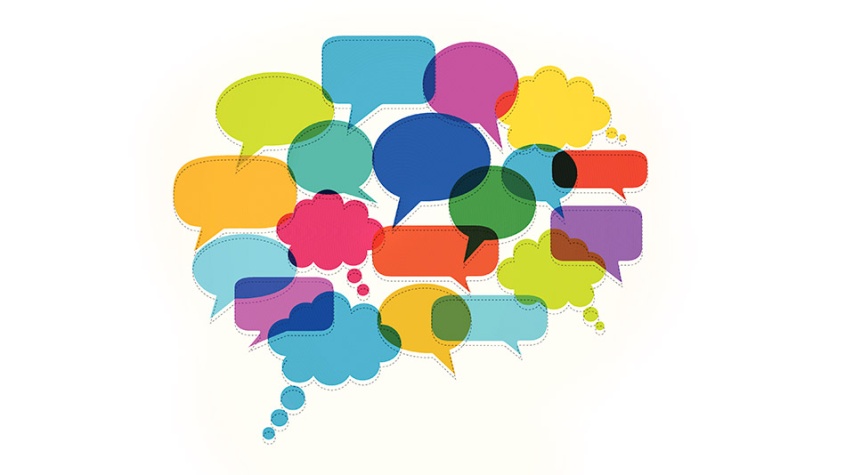 Ministério do Trabalho
As ações em saúde do trabalhador e a respectiva vigilância nos ambientes de trabalho estão inseridos no conceito de inspeção do trabalho.
Decisão do STF (RE - decisão do TJRS)
Ministério da Saúde
O SUS tem o poder-dever de fiscalizar, inspecionar e atuar nos ambientes e processos de trabalho  por se tratar de ação preventiva no cuidado da saúde.
Decisão do TJRS (ADI - Código 
Municipal de Saúde de Porto Alegre)
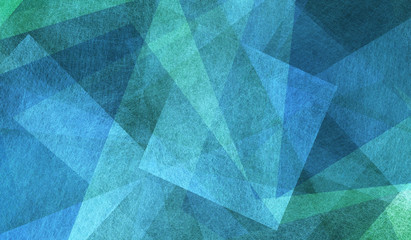 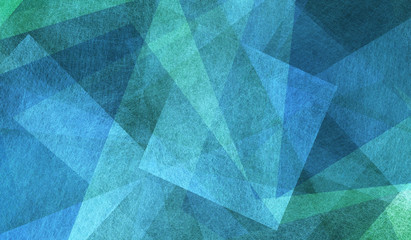 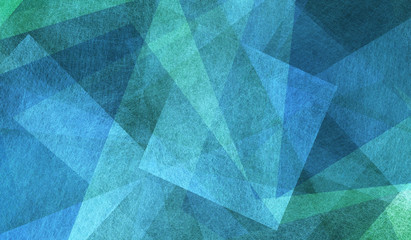 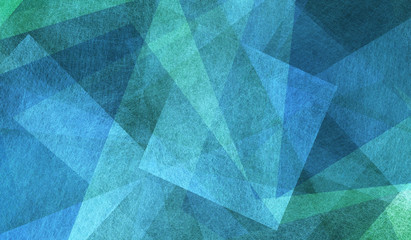 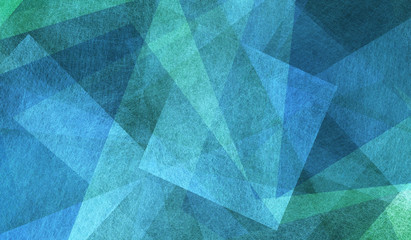 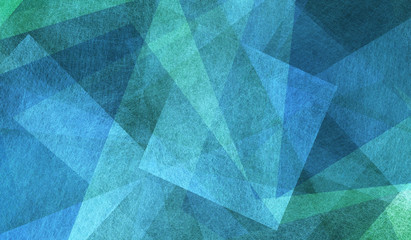 Cíntia Telles
E você? 
Qual é a sua opinião?
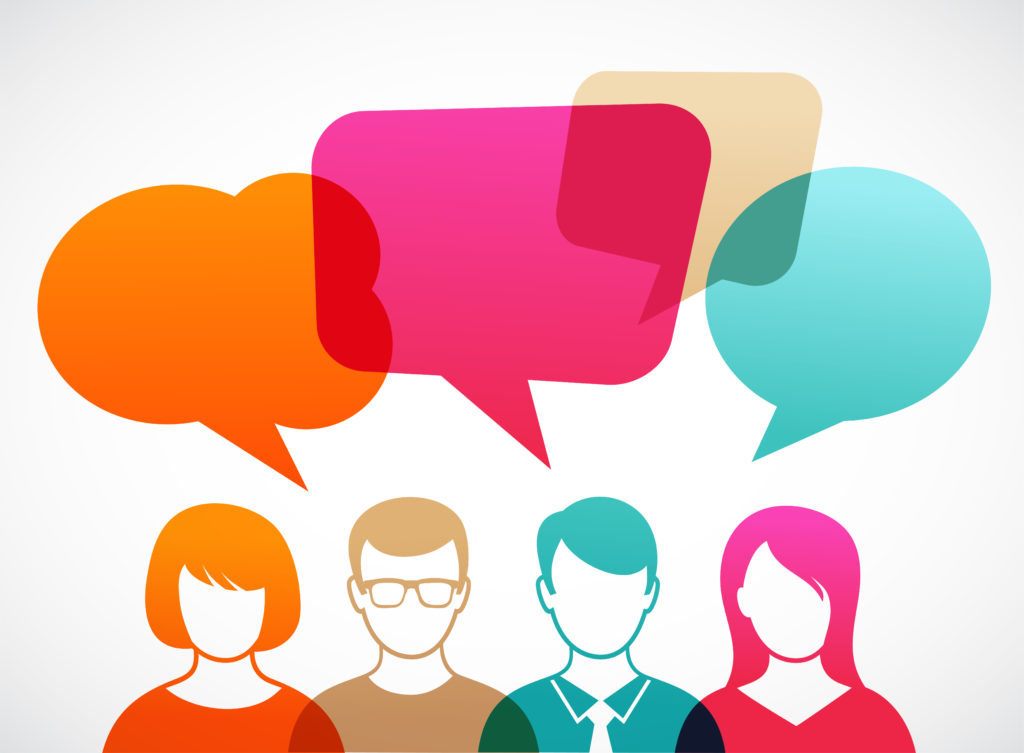 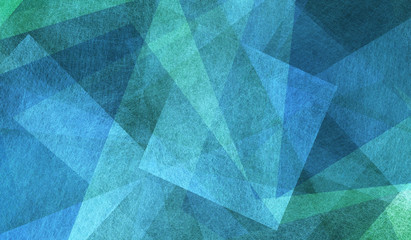 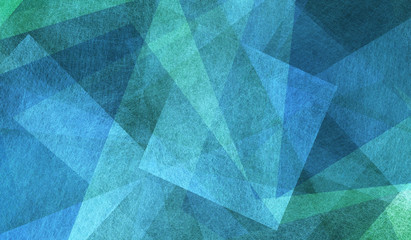 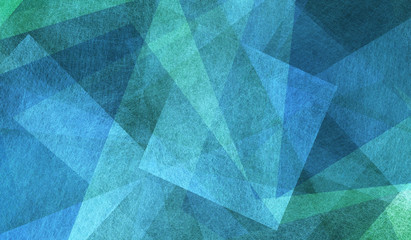 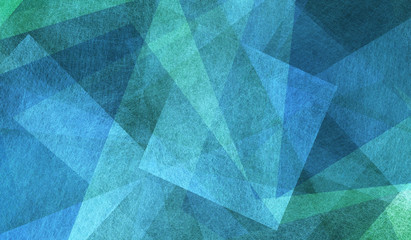 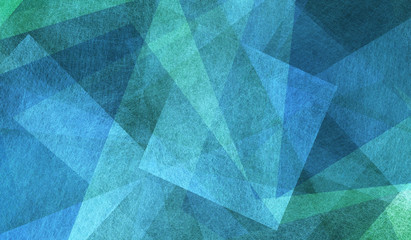 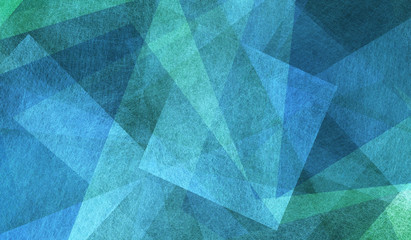 Cíntia Telles
(In)constitucionalidades já reconhecidas:
Por ação - Caso do Amianto
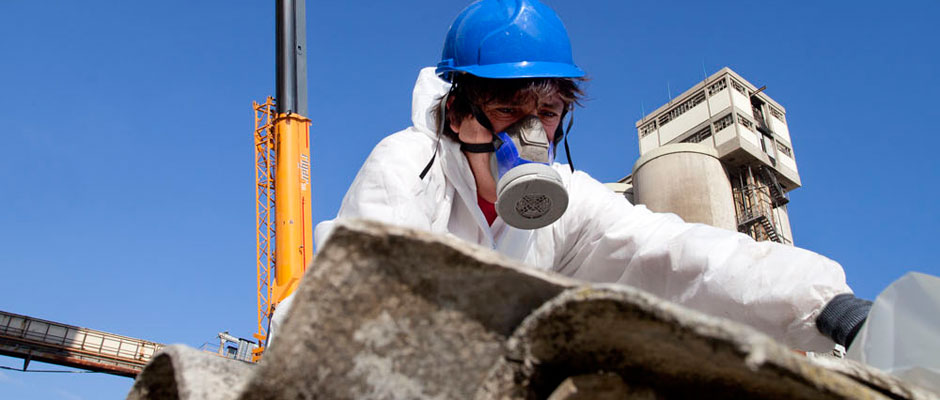 Constitucionalidade da Lei de São Paulo
Inconstitucionalidade da Lei Federal
Decisão do STF
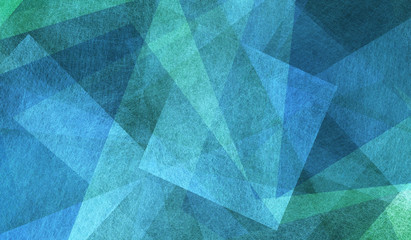 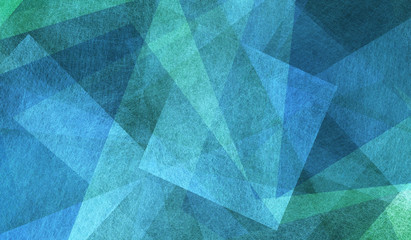 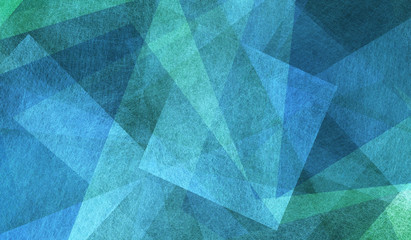 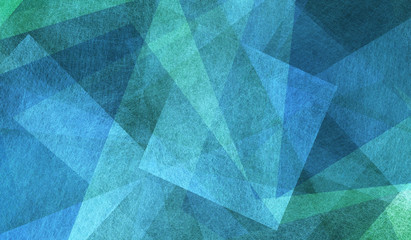 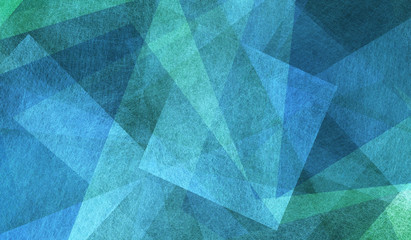 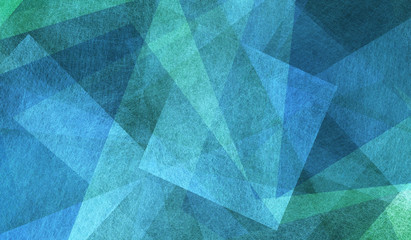 Cíntia Telles
(In)constitucionalidades já reconhecidas:
Por omissão – Direito de greve dos servidores públicos
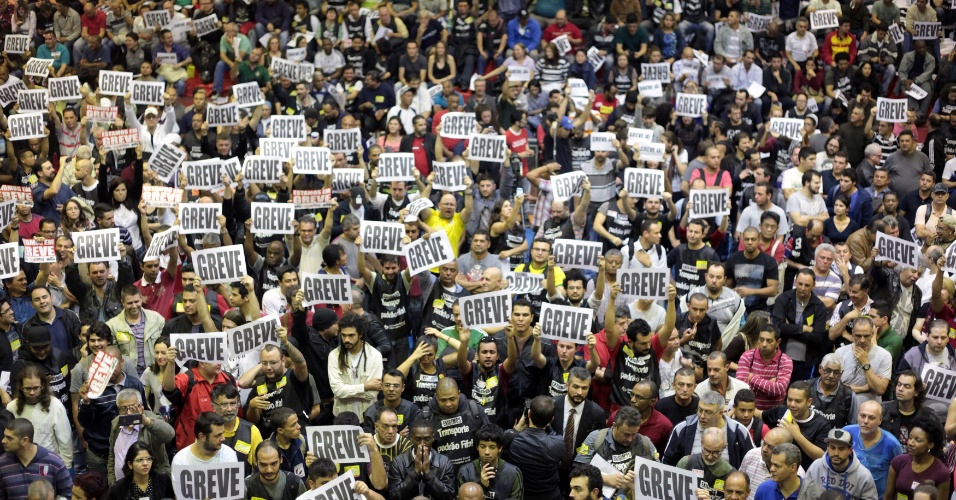 Omissão inconstitucional – aplicação da lei de greves dos trabalhadores privados por analogia
Decisão do STF
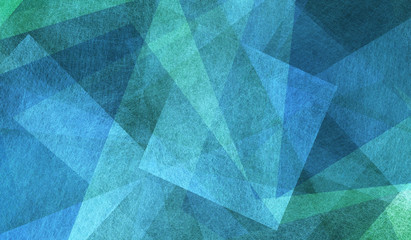 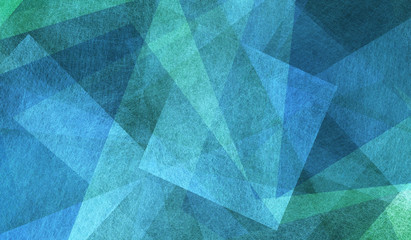 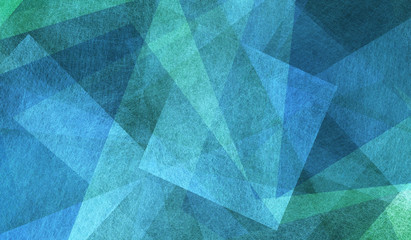 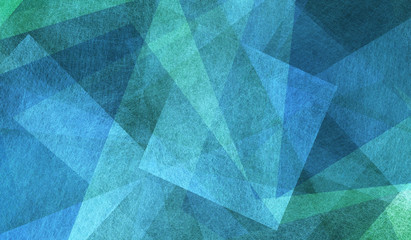 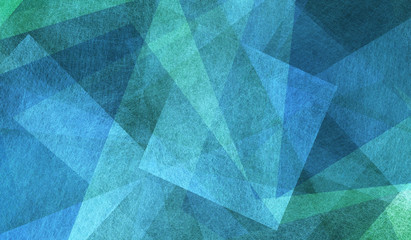 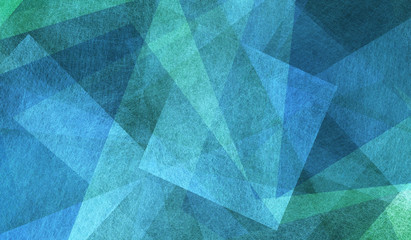 Cíntia Telles
Se você fosse Ministro do STF por um dia...
Qual lei (ou que artigo de lei) referente à saúde do trabalhador você declararia inconstitucional?
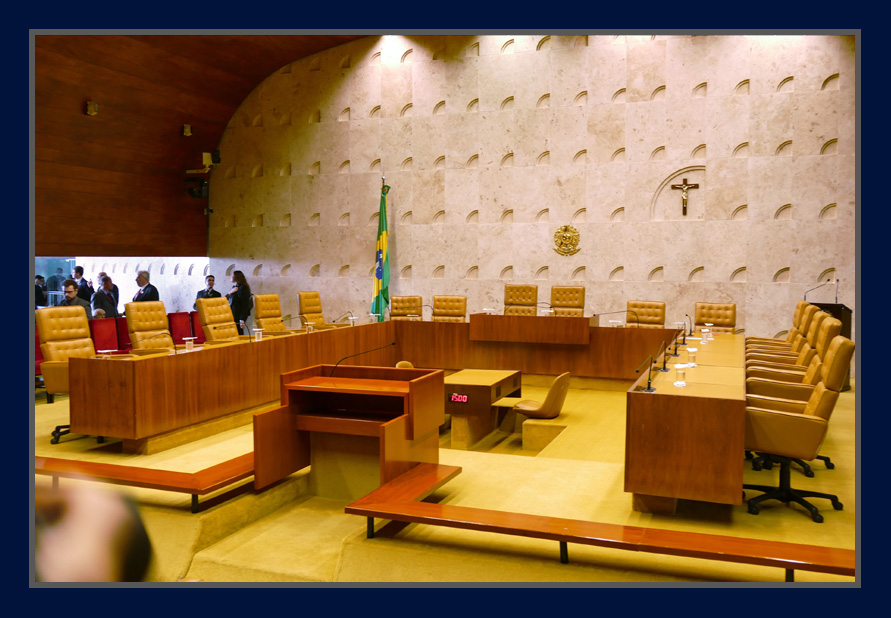 OBS: Também vale declaração de inconstitucionalidade por omissão!
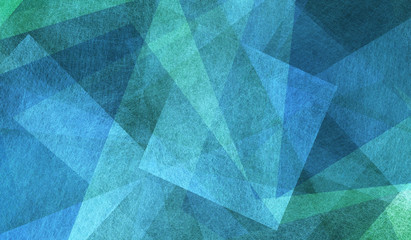 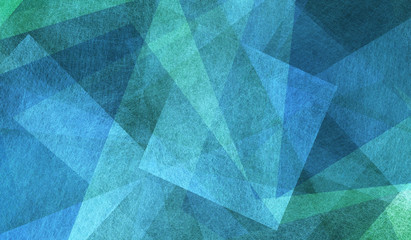 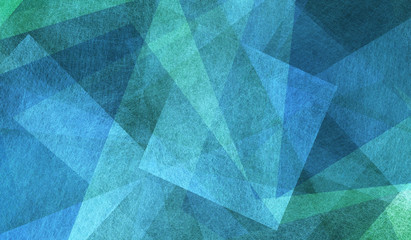 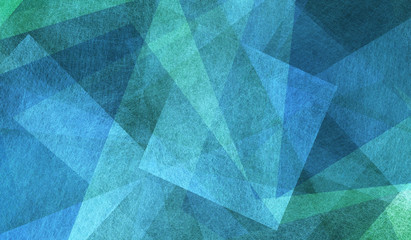 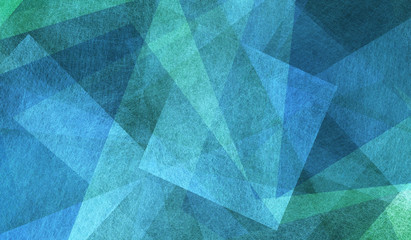 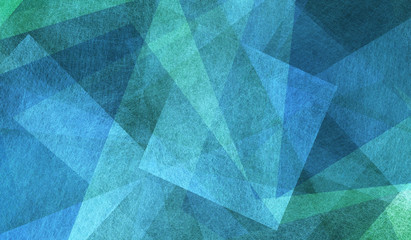 Cíntia Telles